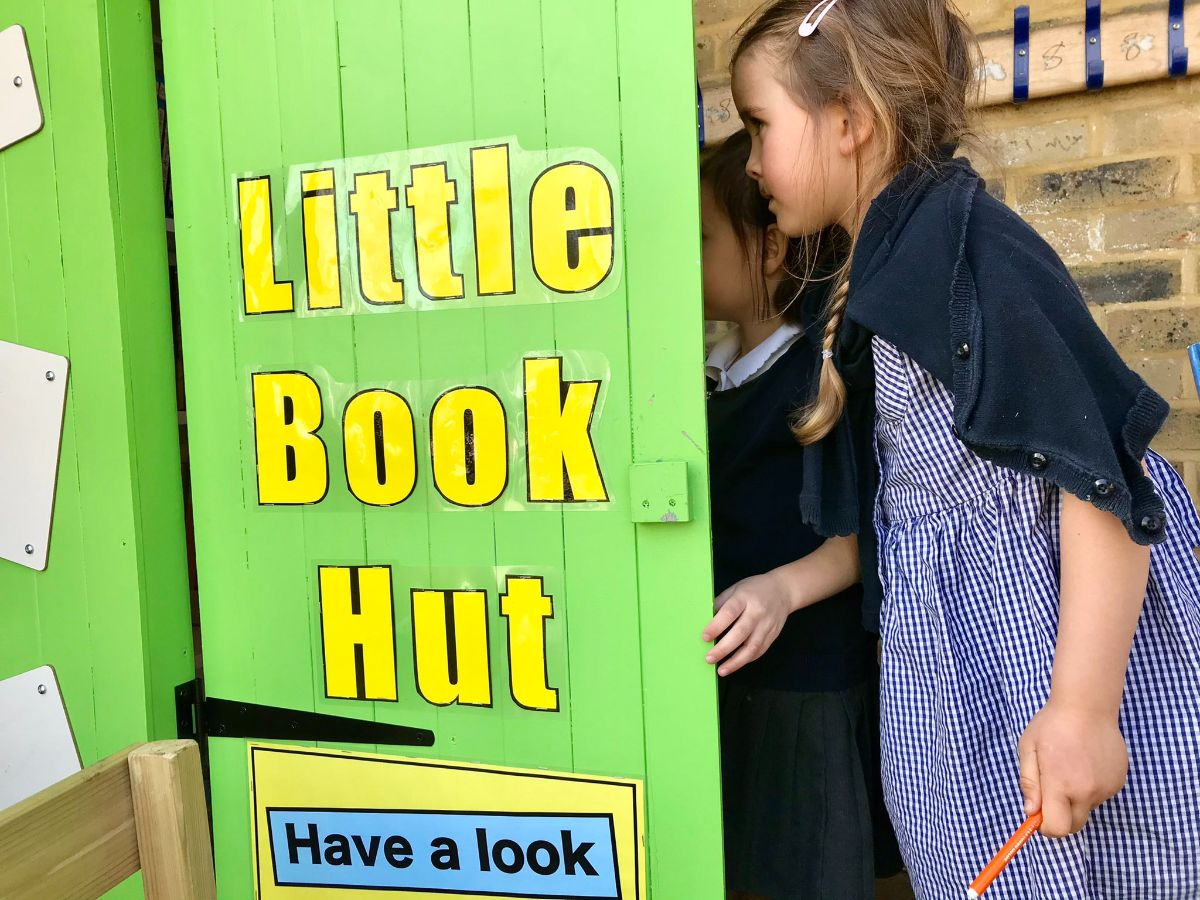 www.childrensbookproject.co.uk
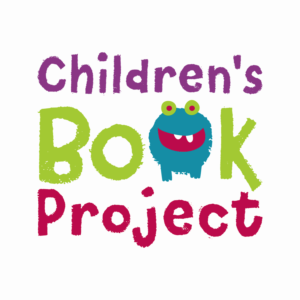 We are collecting books on behalf of the Children's Book Project.
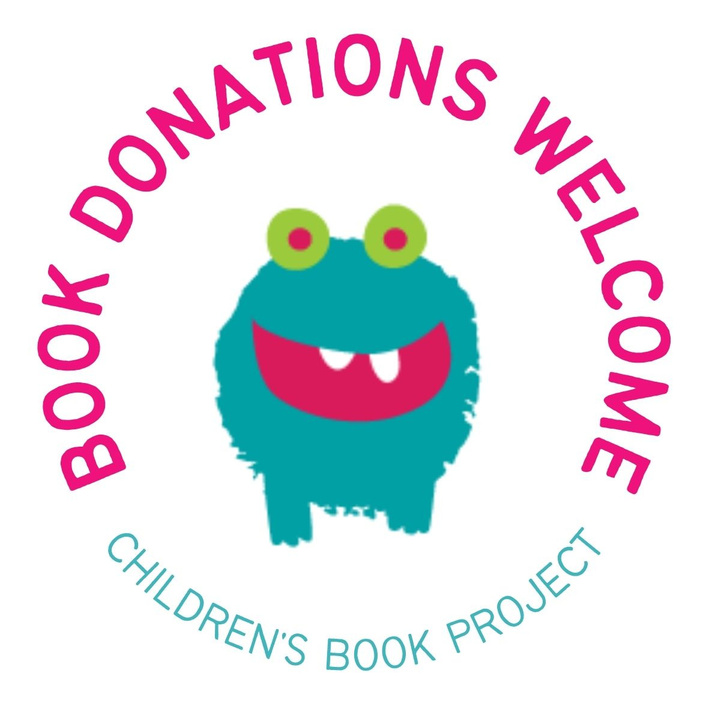 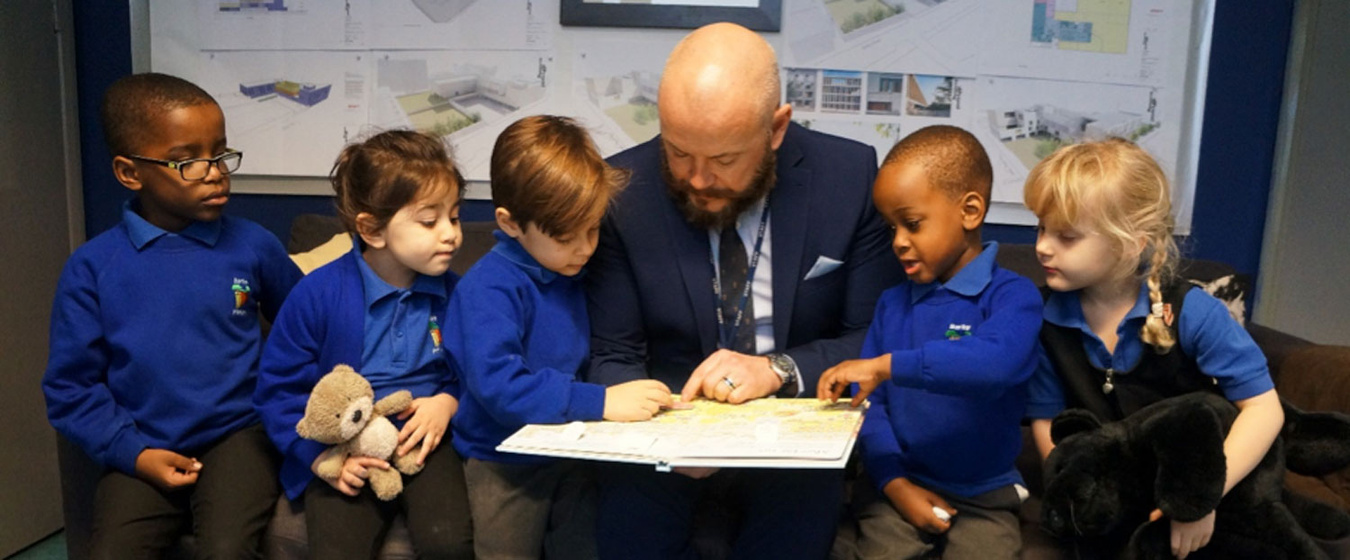 Every book donated will support our local community.
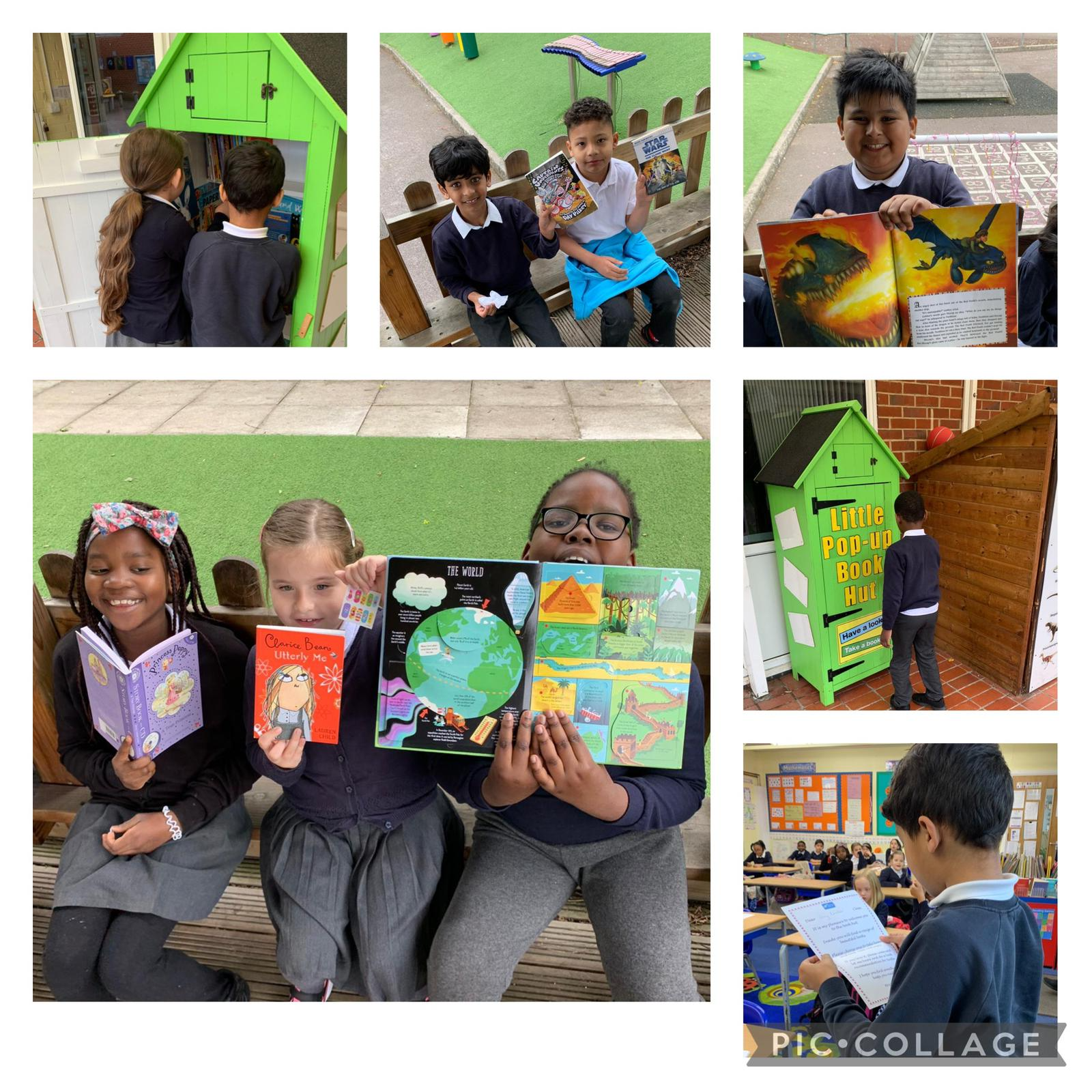 EVERY BOOK GIFTED WILL BE DONATED TO A CHILD WITH FEW OF THEIR OWN
Help us to tackle book poverty across our local community.
1 in 8 children in receipt of free school meals has no books of their own.
1 in 4 has fewer than 10 books.
"This gifting programme shows our children that they deserve to own a book".
Head Teacher, West London
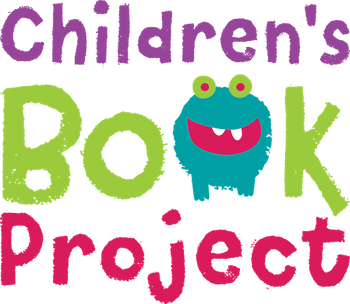 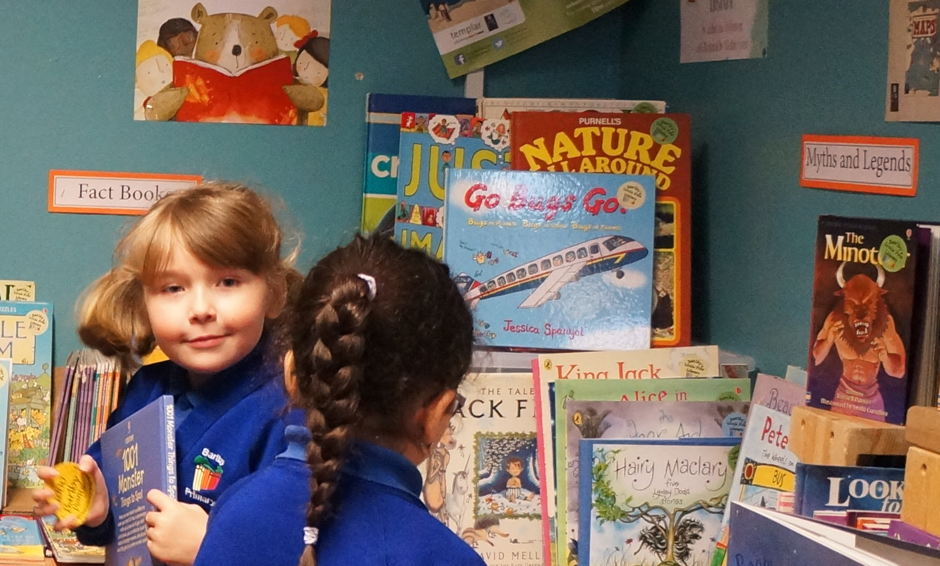 THE CHARITY PUTS ON CELEBRATORY BOOK GIFTING EVENTS
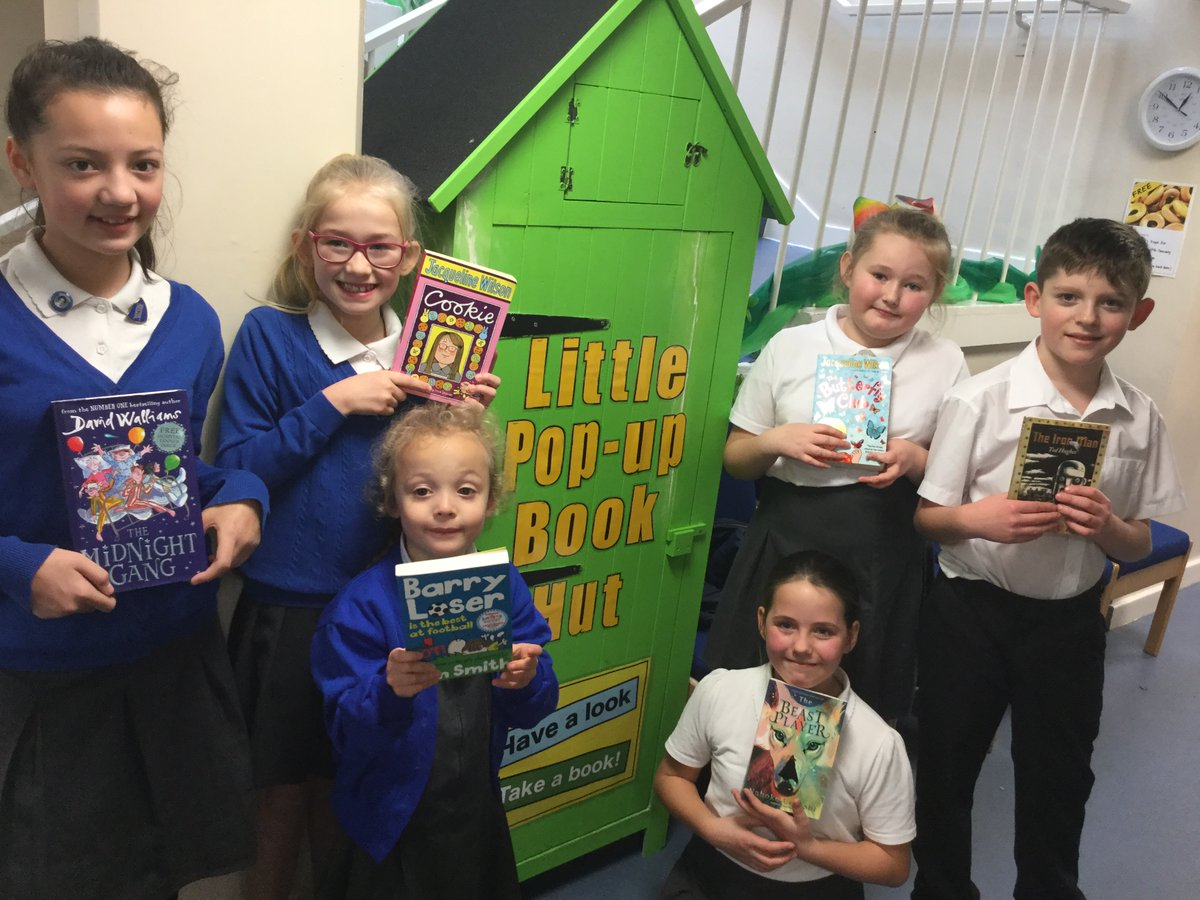 AND REACHES CHILDREN VIA SCHOOLS, FOOD BANKS, PRISONS AND WOMEN'S GROUPS
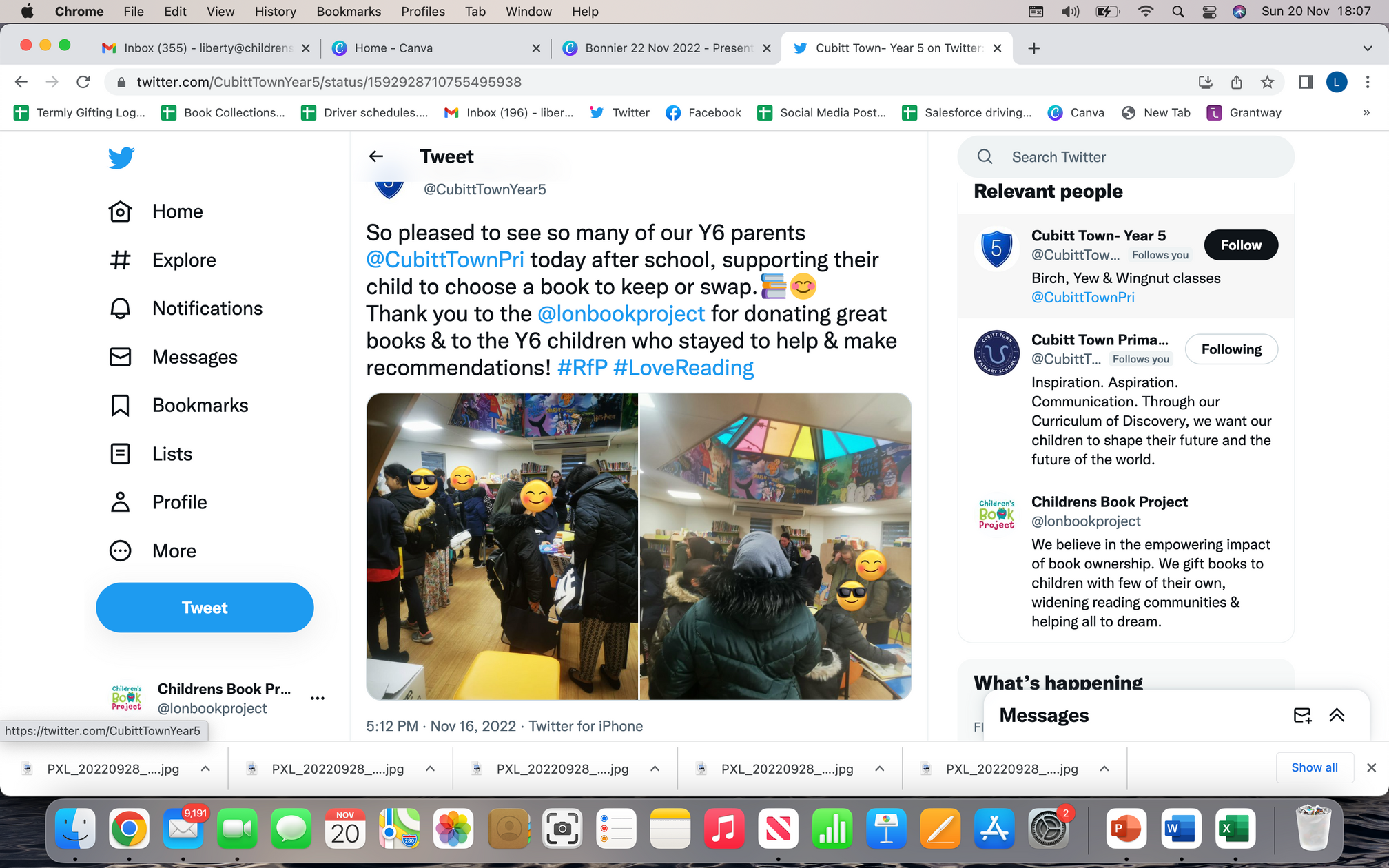 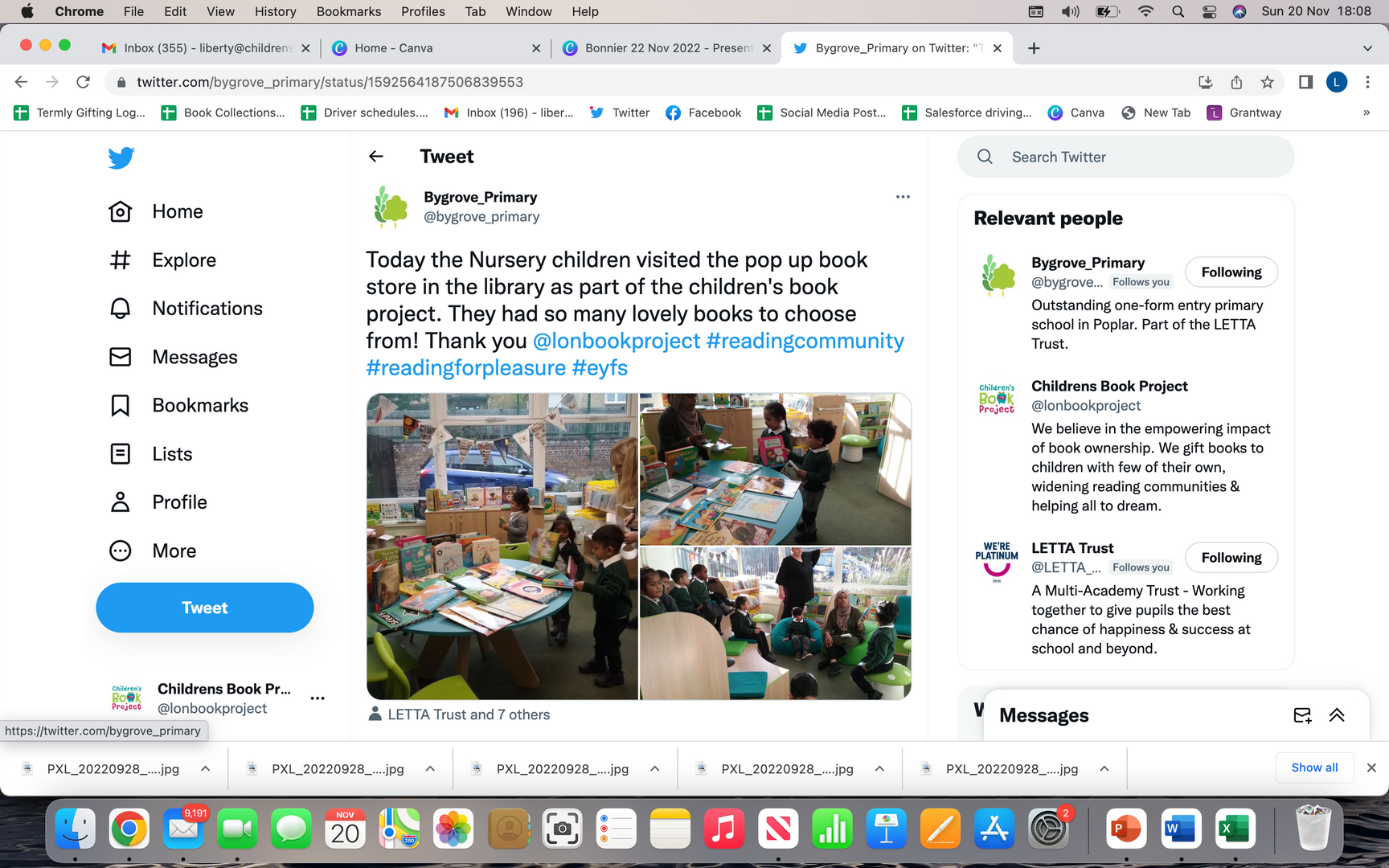 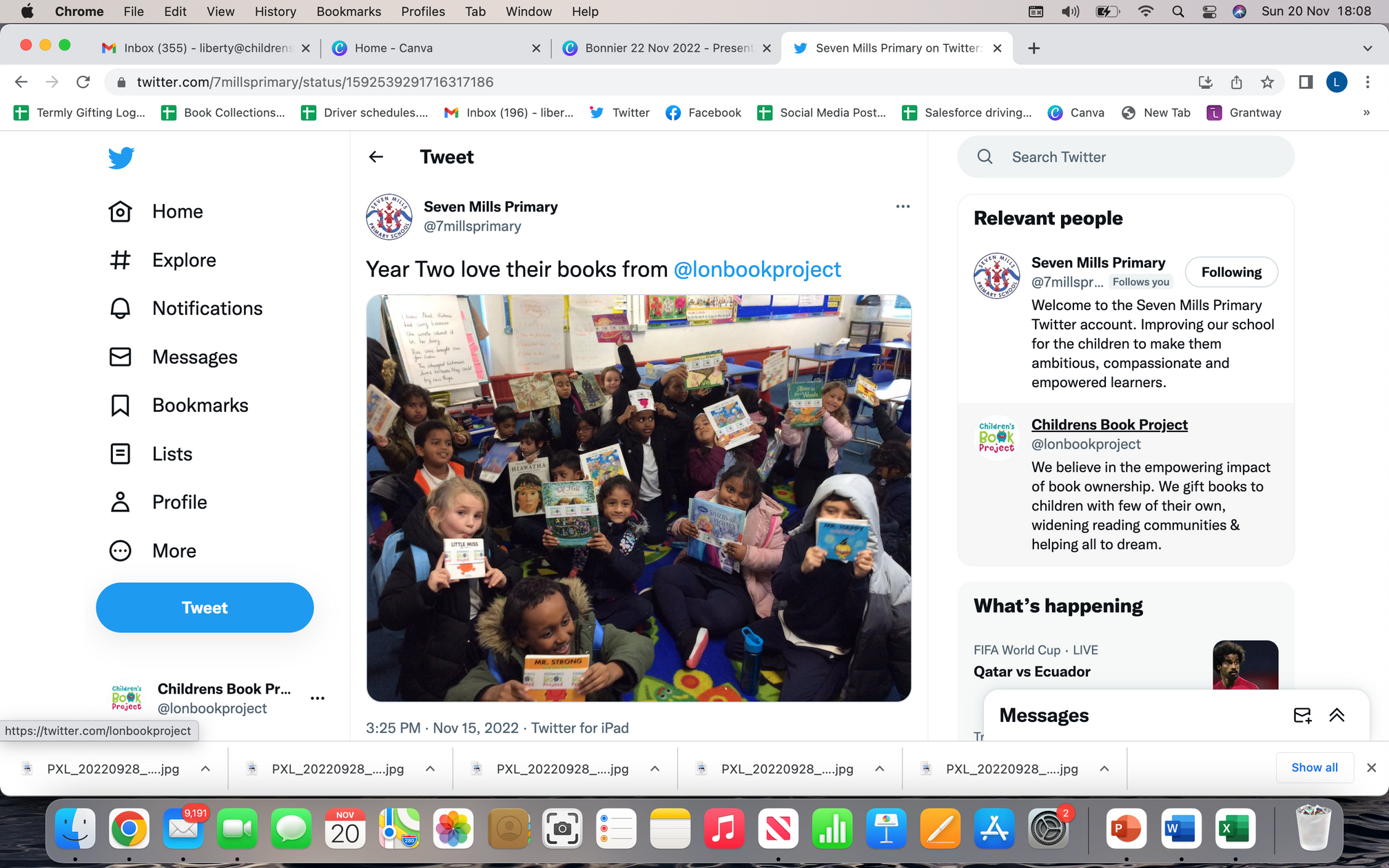 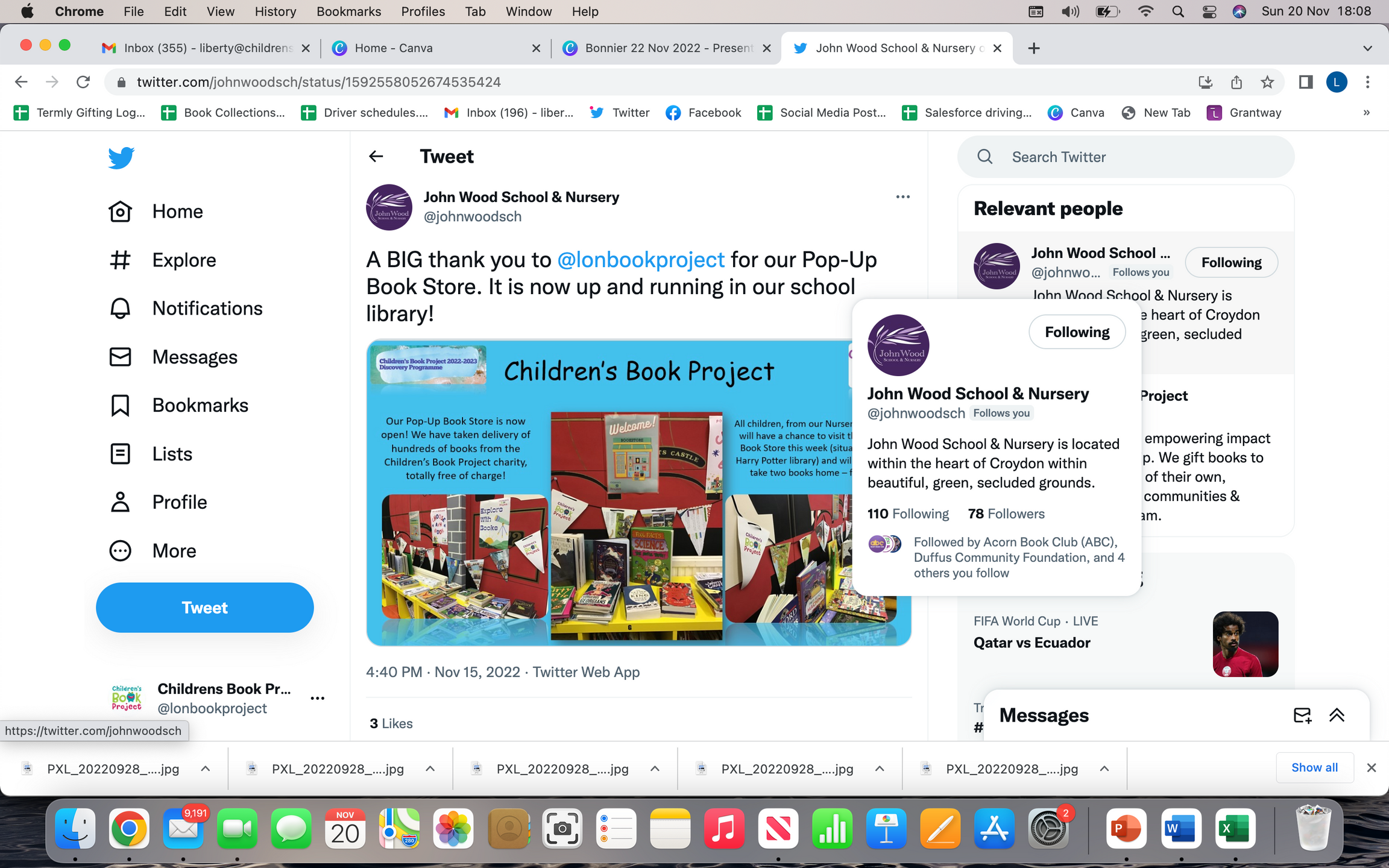 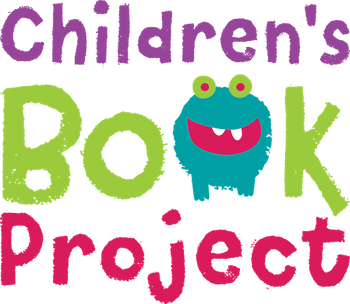 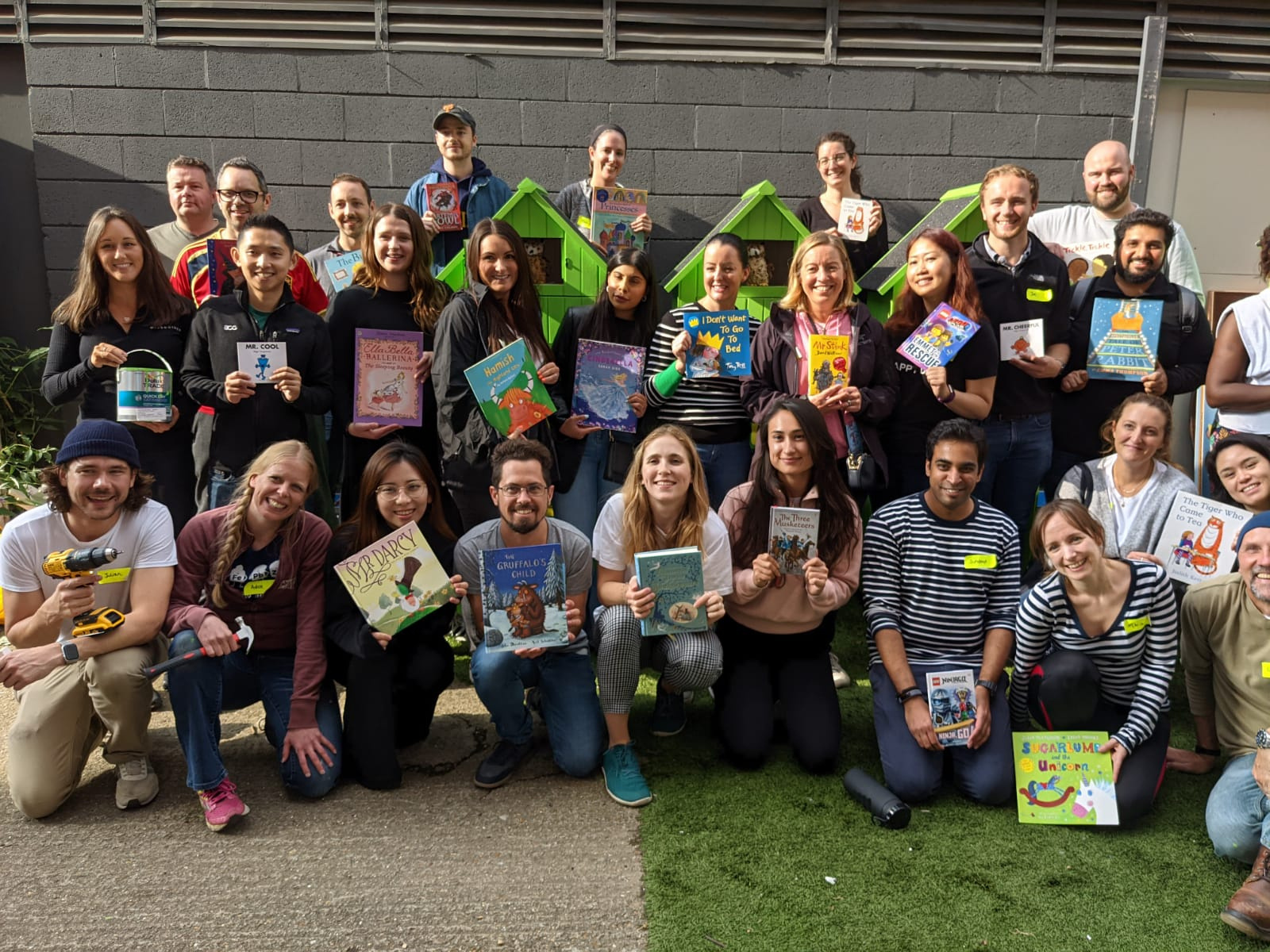 SO PLEASE BRING IN YOUR BOOKS AND HELP US MAKE A REAL DIFFERENCE!